Развернутое письменное высказывание с элементами рассуждения на основе таблицы/диаграммы
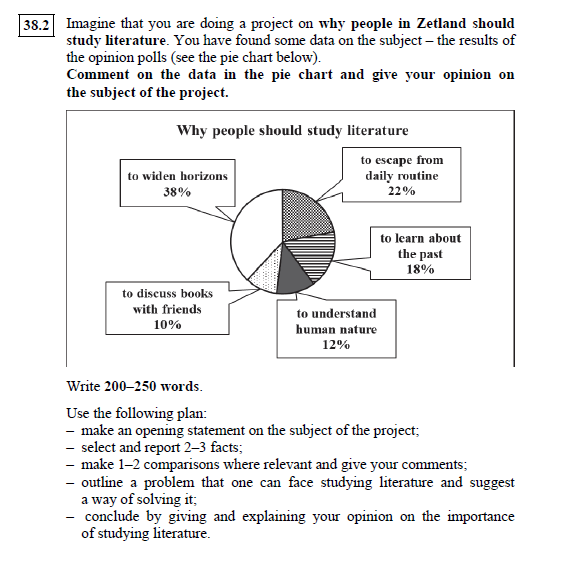 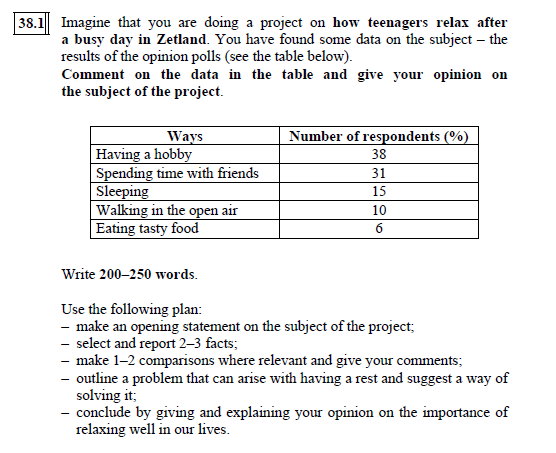 1 абзац
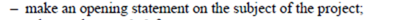 Обратить внимание на требования в задании


Вступление
Тема/цель
Выполнение проекта
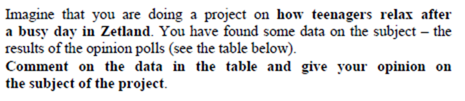 2 абзац select and report 2–3 main facts
ВАЖНО! Не сравнивать, а просто описать.
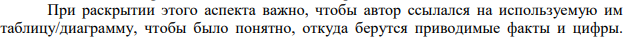 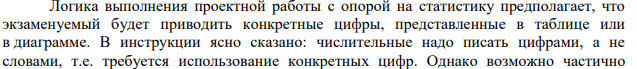 3 абзацmake 1–2 comparisons where relevant and give your comments
Вам необходимо сравнить показания диаграммы (таблицы) между собой и поразмышлять о них вслух.
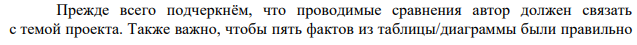 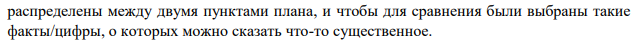 4 абзац
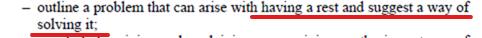 Обратить внимание на конкретику (с кем, о чем, почему) возникшей проблемы
Проблема и решение должны быть логичными и не противоречить друг-другу
5 абзац
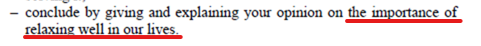 Важно внимательно прочитать пункт 5, чтобы не отойти от темы /формулировки.
Основные требования к лексике
Уровень B2;
Разнообразие лексики;
Уместность употребления; 
Логичность использования слов-связок.
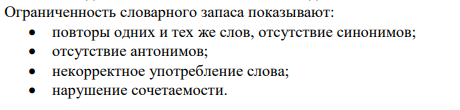 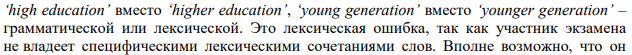 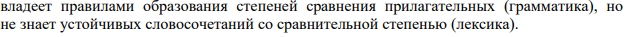 Спасибо за внимание!